Waves and Currents
Essential Question:How are waves and currents created?
Standards:
S6E3d. Explain the causes of waves, currents, and tides.
[Speaker Notes: Instructional Approach(s): The teacher should introduce the essential question and the standard that aligns to the essential question.]
Activating Strategy:Watch the video below then answer the questions.
http://video.disney.com/watch/catching-the-eac-4bb39d25a179ea8833003b15
Where is this event happening? 
What causes the condition shown in the video?
What do you think is the importance of the condition shown?
[Speaker Notes: Instructional Approach(s): The teacher should show the video clip while the students answer the two questions. The teacher may want to do this as a Think, Pair, Share. The students would “think” and answer the two questions on their own while watching the video. Then the teacher should spend no more than 2-3 minutes doing “Pair and Share”]
Waves
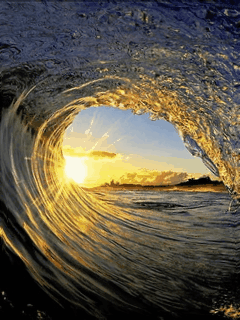 A wave is a rhythmic movement that carries energy through matter and space. In the ocean, waves move through seawater.
[Speaker Notes: Instructional Approach(s): The teacher should present the information on the slide while the students record the important information on their notes.]
Causes of Waves
When wind blows across a body of water, wind energy is transferred to the water.
If the wind speed is great enough, the water begins to pile up, forming a wave.
The height of a wave depends on:
The speed of the wind
The distance over which the wind blows
The length of time the wind blows
[Speaker Notes: Instructional Approach(s): The teacher should present the information on the slide while the students record the important information on their notes.]
Causes of Waves
Once set in motion, waves continue moving for long distances, even if the wind stops blowing
The waves you see lapping at a beach could have formed halfway around the world.
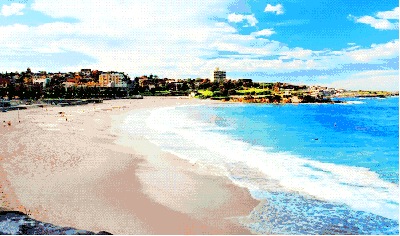 [Speaker Notes: Instructional Approach(s): The teacher should present the information on the slide while the students record the important information on their notes.]
Ocean Currents
[Speaker Notes: Instructional Approach(s): Transition slide to the next concept]
Ocean Currents
Ocean currents are a mass flow of ocean water. Remember the “Finding Nemo” clip

There are two main types of currents we will be discussing: Surface Currents and Density Currents
[Speaker Notes: Instructional Approach(s): The teacher should present the information on the slide while the students record the important information on their notes.]
Ocean Currents: Surface Currents
Surface currents move water horizontally – parallel to Earth’s surface.
Surface currents are powered by wind.
The wind forces the ocean to move in huge, circular patterns  
There are warm surface currents and cold surface currents
[Speaker Notes: Instructional Approach(s): The teacher should present the information on the slide while the students record the important information on their notes.]
Ocean Currents: Surface Currents
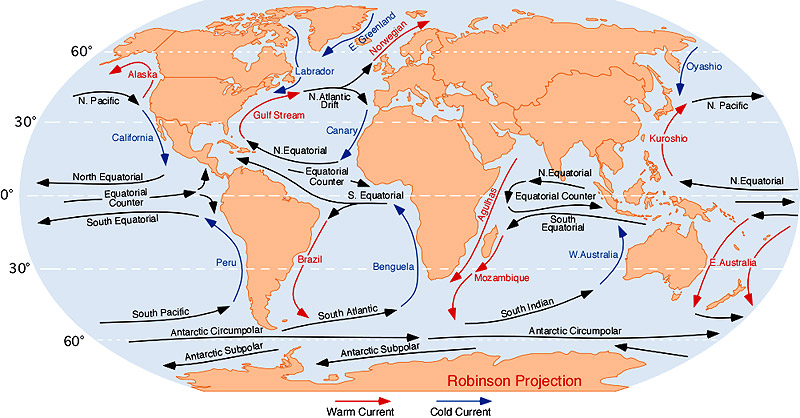 [Speaker Notes: Instructional Approach(s): The teacher should use the diagram to illustrate surface currents.]
Ocean Currents: Surface Currents
Surface winds and surface currents are affected by the rotation of the Earth (the Coriolis Effect).
https://www.youtube.com/watch?v=mPsLanVS1Q8  
Because Earth rotates toward the east, winds appear to curve to the right in the northern hemisphere and to the left in the southern hemisphere, this is called the Coriolis Effect.
So, currents north of the equator turn to the right and currents south of the equator turn to the left
[Speaker Notes: Instructional Approach(s): The teacher should present the information on the slide while the students record the important information on their notes.]
Coriolis Effect on Surface Currents
Curving of surface winds due to the Earth’s rotation.
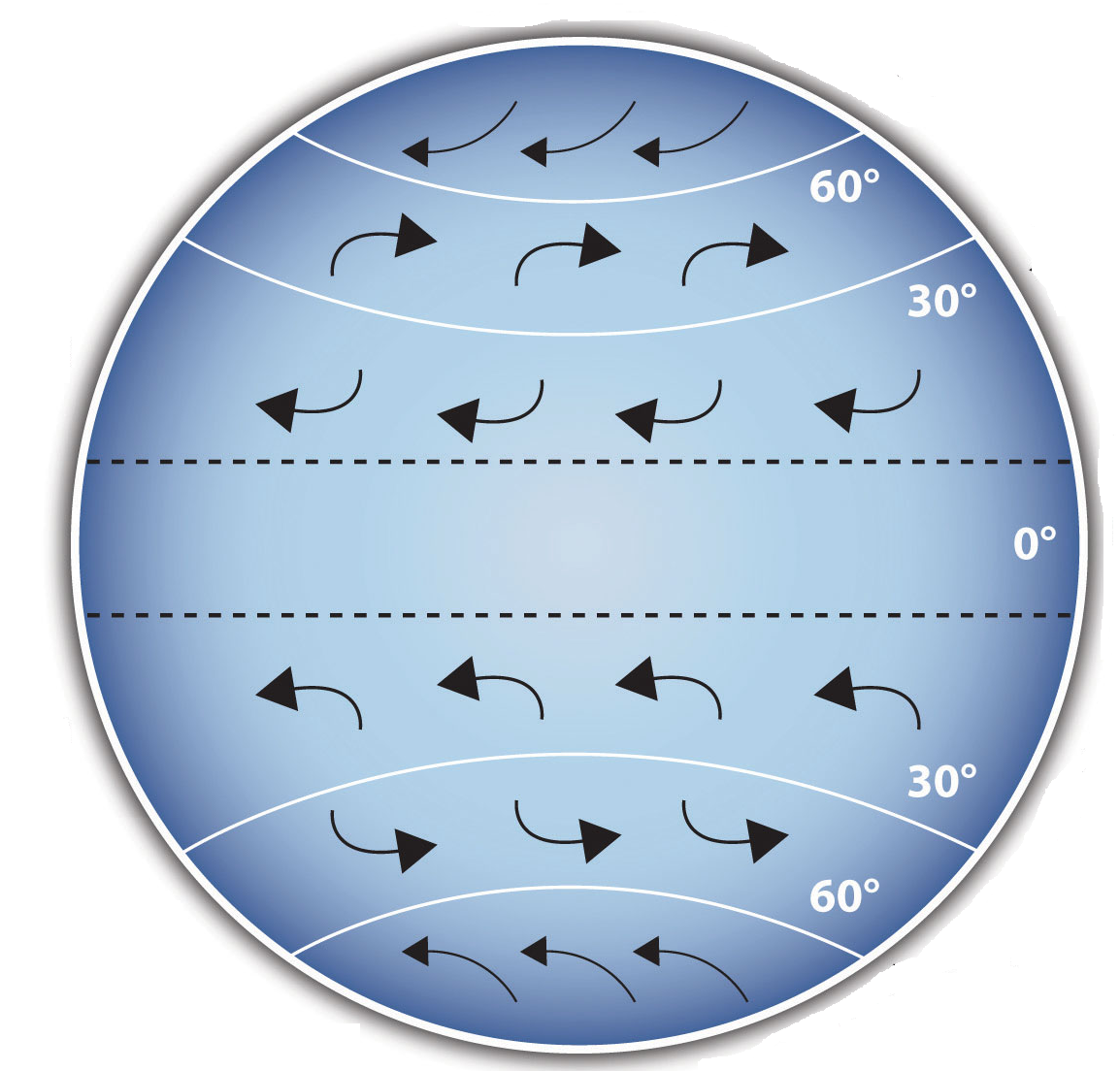 [Speaker Notes: Instructional Approach(s): The teacher should present the information on the slide while the students record the important information on their notes.]
Ocean Currents: Surface Currents
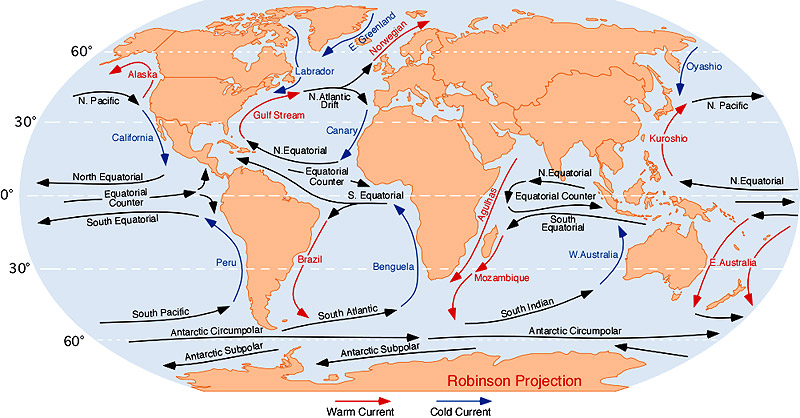 Surface currents north of the Equator curve to the right due to the Earth’s rotation
Equator
Surface currents south of the Equator curve to the left due to the Earth’s rotation
[Speaker Notes: Instructional Approach(s): Watch the slide in slide show view to see the animations. Some are set automatically others you will need to click. If you watch the slide and it has been longer than 1 second, click the mouse and the next animation should occur]
Animation of Ocean Surface Currents
http://www.classzone.com/books/earth_science/terc/content/visualizations/es2401/es2401page01.cfm?chapter_no=visualization
Animation of Coriolis Effect
http://www.classzone.com/books/earth_science/terc/content/visualizations/es1904/es1904page01.cfm
[Speaker Notes: Instructional Approach(s): The teacher should show the animations to illustrate the concept of surface currents.]
Surface Currents Affect Climate
The ocean absorbs, stores, and moves the sun’s heat (energy).
Surface currents transport this energy all over the world.
Surface currents move warmer water into cooler regions and return cooler water to the warmer regions (tropics).
Currents can have a cooling effect on an area’s climate or a warming effect on an area’s climate.
As warm water flows from the equator, heat is released into the atmosphere and the air is warmed.
[Speaker Notes: Instructional Approach(s): The teacher should present the information on the slide while the students record the important information on their notes.]
Surface Currents Affect Climate
Think about what you learned in social studies about Europe’s climate. What surface current makes Europe’s climate temperate (mild)?
The Gulf Stream is a surface current that moves warm water from the tropics to the cooler regions around Europe.
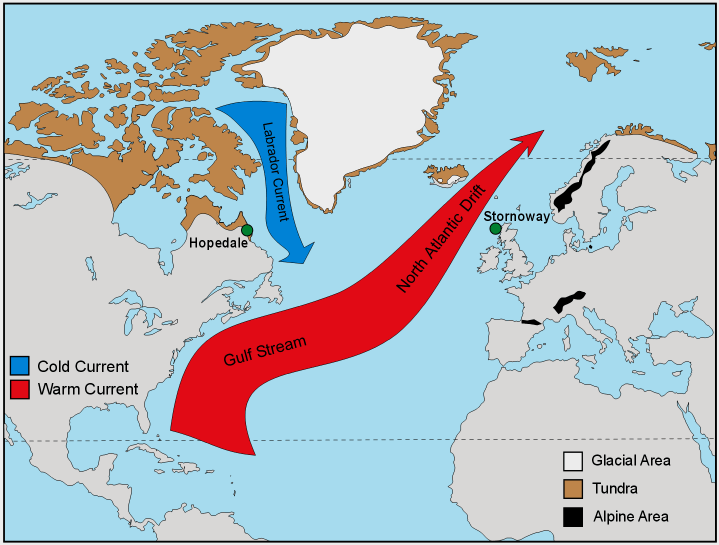 [Speaker Notes: Instructional Approach(s): The teacher should present the information on the slide while the students record the important information on their notes.]
Surface CurrentsNotice again the Red arrows and the Blue arrows showing the movement of warm water and the movement of cold water
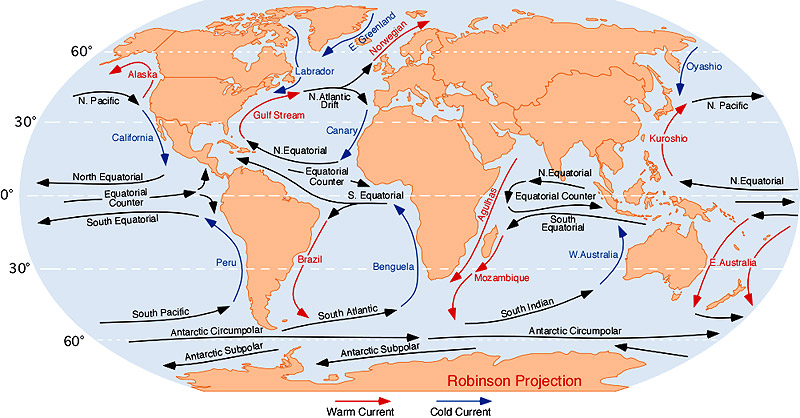 [Speaker Notes: Instructional Approach(s): The teacher should use the diagram to illustrate the concept of surface currents (warm and cold water)]
Gulf Stream and Climate
http://www.youtube.com/watch?v=UuGrBhK2c7U
[Speaker Notes: Instructional Approach(s): The teacher should show the video describing the Gulf Stream’s affect on climate to lead into the next concepts]
The video reminded us that the masses of water are moved by wind, but what did they say was the primary cause of ocean currents?
Different densities are responsible for ocean currents. What factors did we learn influence ocean water’s density?
Temperature and Salinity Affect the Density of Ocean Water.
[Speaker Notes: Instructional Approach(s): The teacher should present the information on the slide.]
Temperature, Salinityand Density
Ocean depthincreases
Temperatureincreases
Salinityincreases
Densityincreases
Salinityincreases
Densityincreases
Density decreases
Temperature decreases
Temperature decreases
because cold water is more dense and sinks
[Speaker Notes: Instructional Approach(s): The teacher should review the information on the slide while the students record the important information on their notes.]
Density Currents
Deep in the ocean, waters circulate not because of wind but because of density differences.
A density current forms when a mass of seawater becomes more dense than the surrounding water.
More dense seawater sinks beneath less dense seawater.
Density currents circulate ocean water slowly.
[Speaker Notes: Instructional Approach(s): The teacher should present the information on the slide while the students record the important information on their notes.]
Density Currents
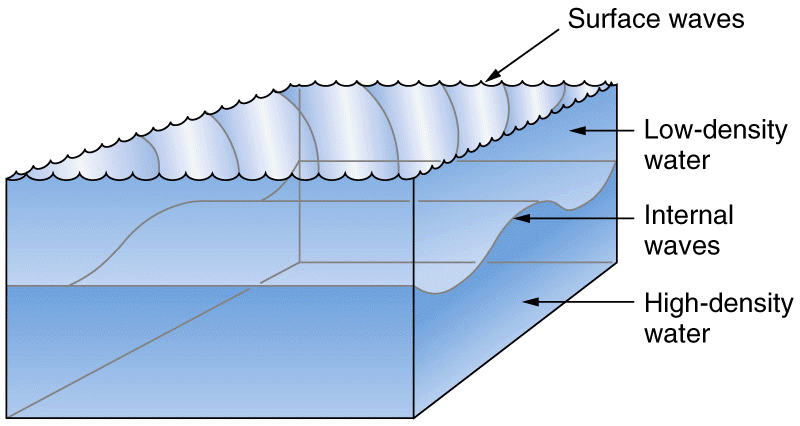 [Speaker Notes: Instructional Approach(s): The teacher should present the information on the slide while the students record the important information on their notes.]
Density Currents
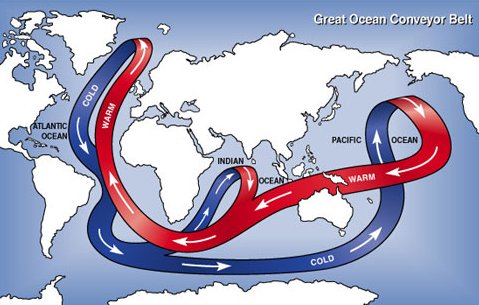 [Speaker Notes: Instructional Approach(s): The teacher should use the diagram to illustrate density currents.]
Density Currents
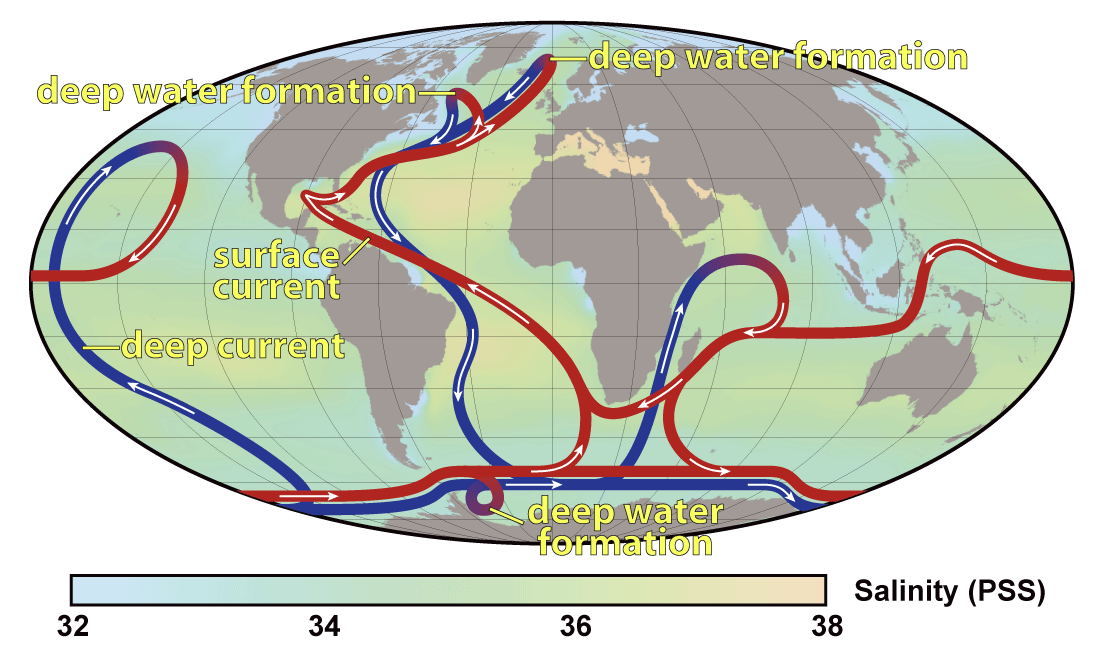 [Speaker Notes: Instructional Approach(s): The teacher should use the diagram to illustrate surface currents and density currents.]
Diagram of Density Currents
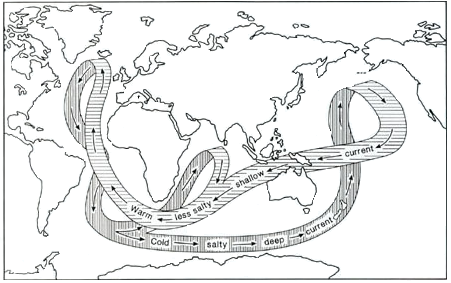 [Speaker Notes: Instructional Approach(s): The teacher should present the information on the slide while the students record the important information on their notes.]
Ocean Currents Song
https://www.youtube.com/watch?v=NsdH_NRM-CU
[Speaker Notes: Instructional Approach(s): The teacher should show the ocean current song video to reinforce the concept of ocean currents]